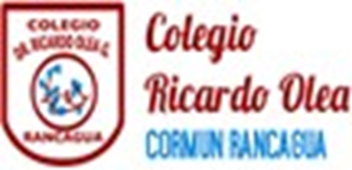 Agenda de anticipacion
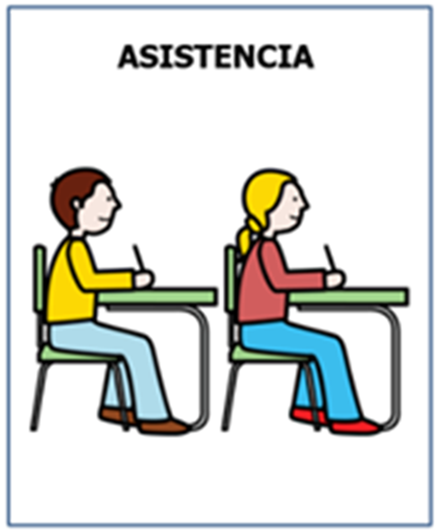 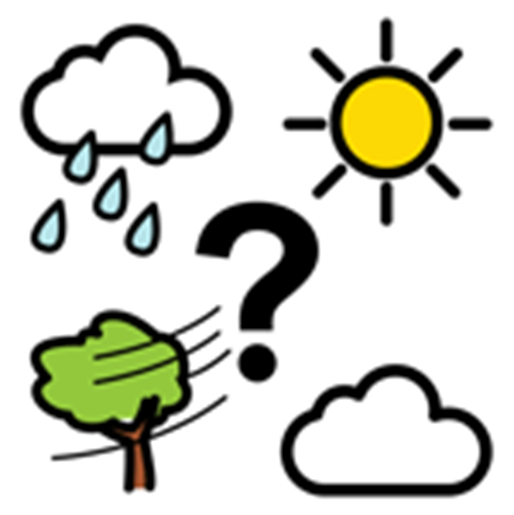 Emojis de las emociones
¿Cómo te sientes hoy?
¿Cómo te has sentido últimamente?
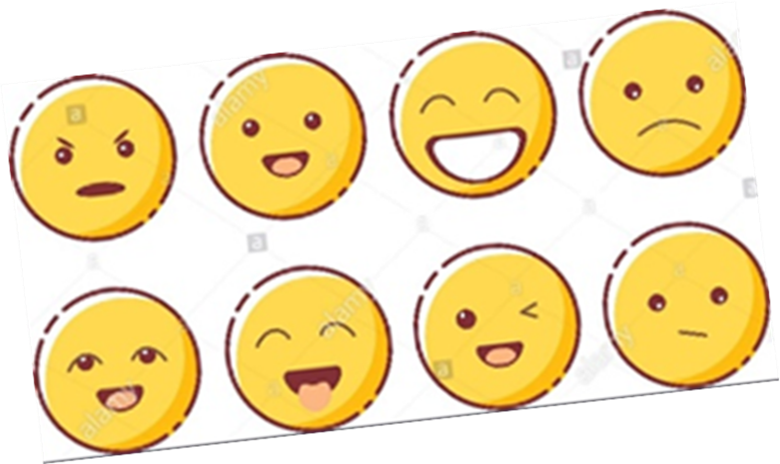 Objetivo de la clase
Crear frases simples con palabras del método palabra + palabra.
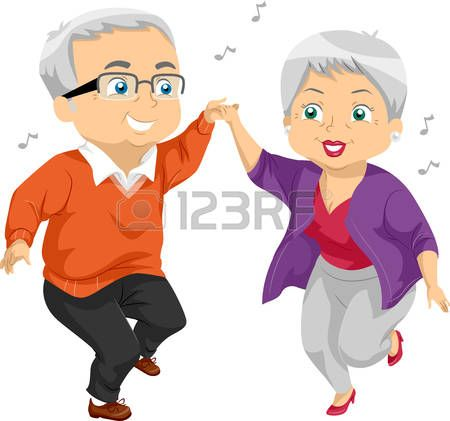 ¿Quiénes son?

Los niños – el niño -  la niña

¿Dónde están?

En un parque  - en un cumpleaños
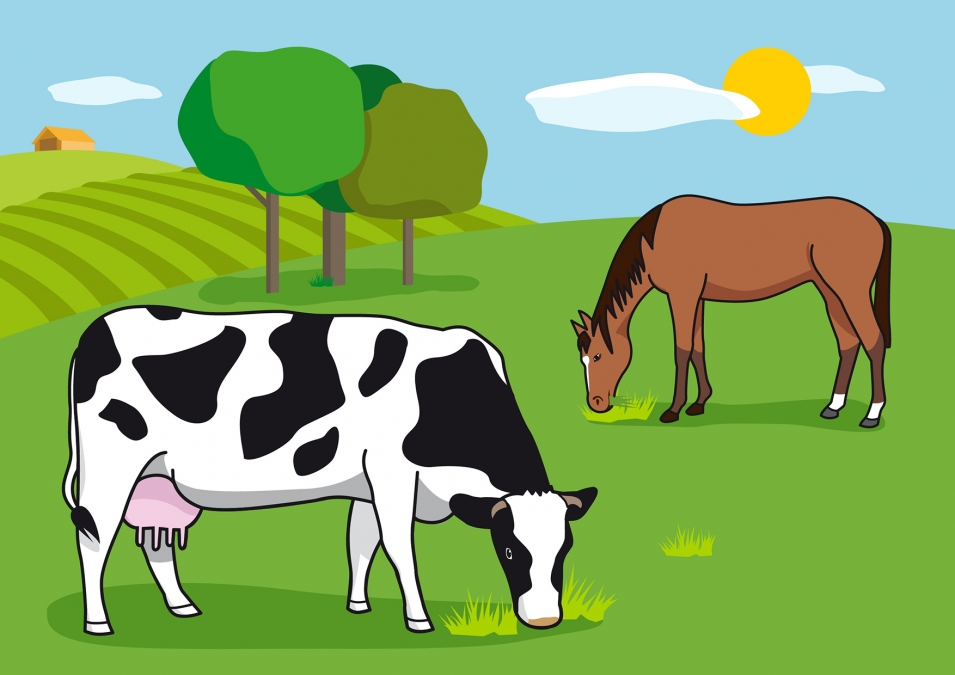 ¿Qué son?

Un caballo y una vaca – una vaca

¿Qué hacen?

Beben – comen – corren

Hojas – hierbas – pasto

¿Donde?

En La ganja – en el campo
¿Quién es?

Papá – la niña – el bebé

¿Qué hace?

Mira – come – bebe

¿Qué come?

Papilla – frutas – pan

¿Dónde ?

En el jardín – en su silla
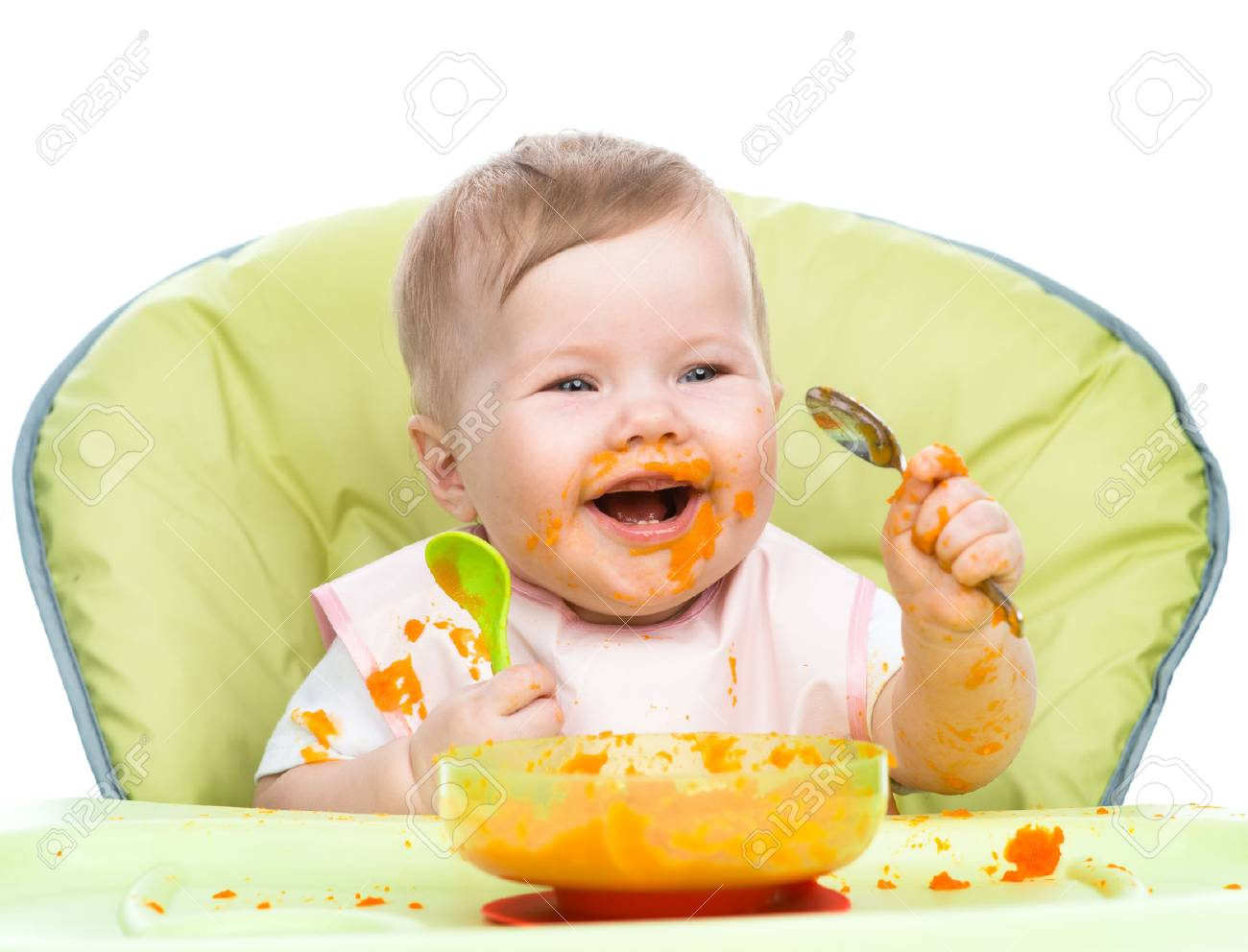 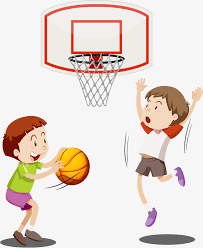 ¿Quiénes son?

Un niño y una niña – los niños  - un niño

¿Qué hacen?

Juegan basquetbol  - juegan futbol
cierre
Observar imágenes y estructurar frases simples.
Despedida